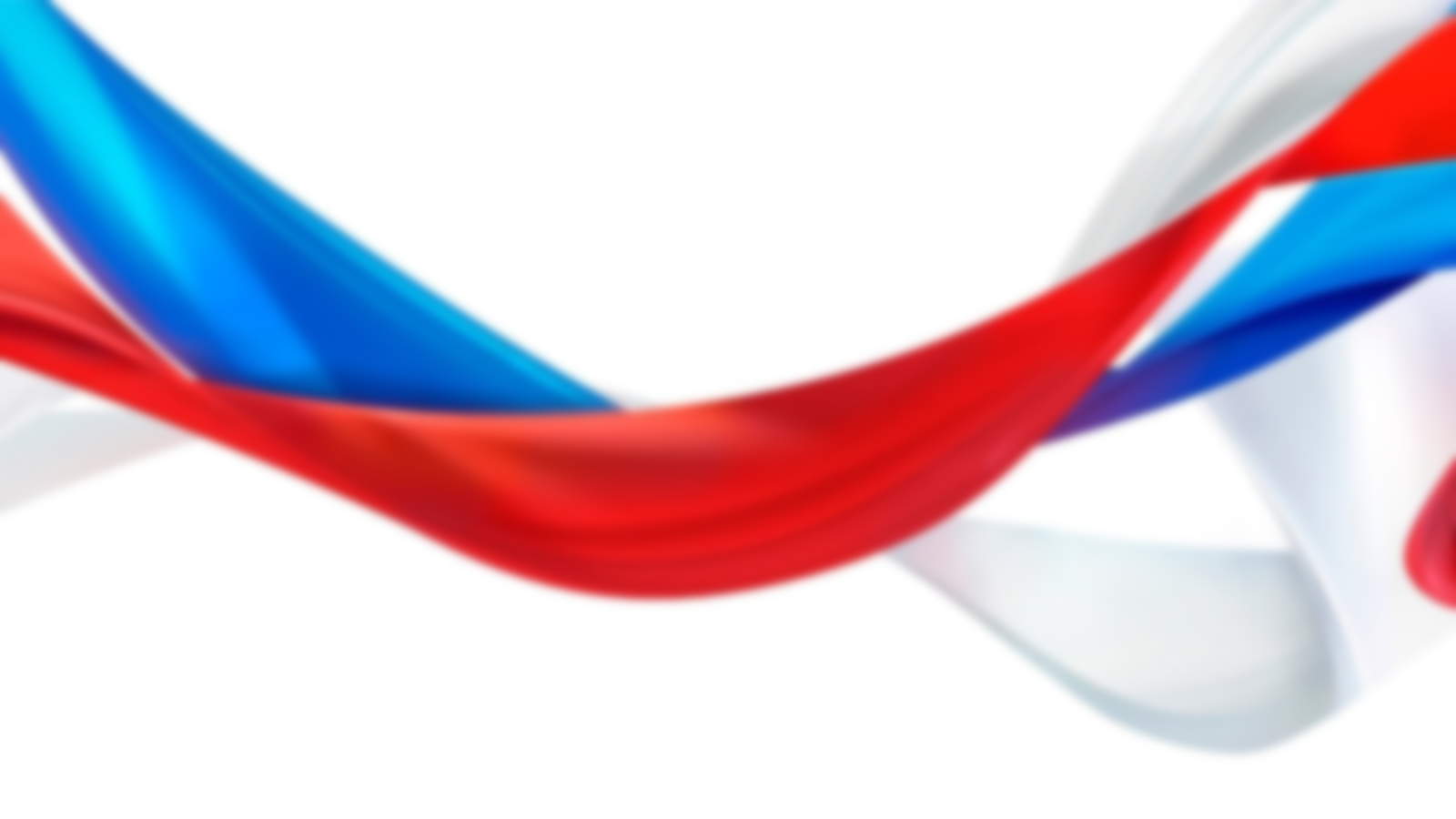 Аттестация педагогических работников
Заместитель заведующего Калмакова Светлана Владимировна
Педагог-психолог Акулова Анастасия Алексеевна
МАДОУ – детский сад № 222, г. Екатеринбург
Учитель-логопед Карфидова Марина Александровна
МБДОУ – детский сад № 77, г. Екатеринбург
Проверить город Екатеринбург
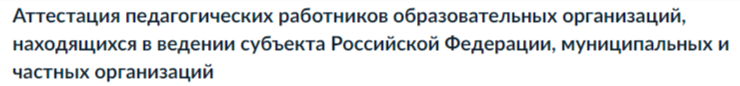 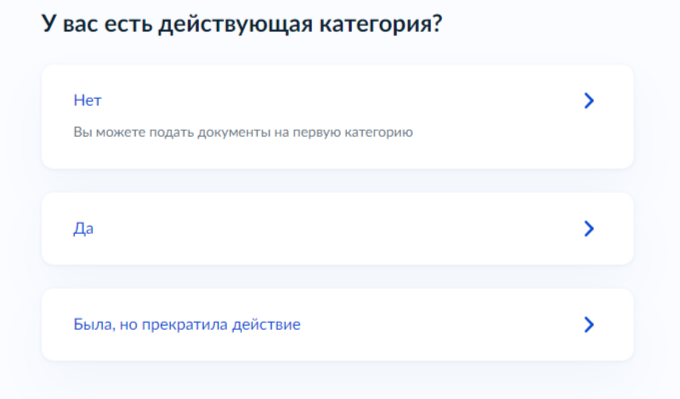 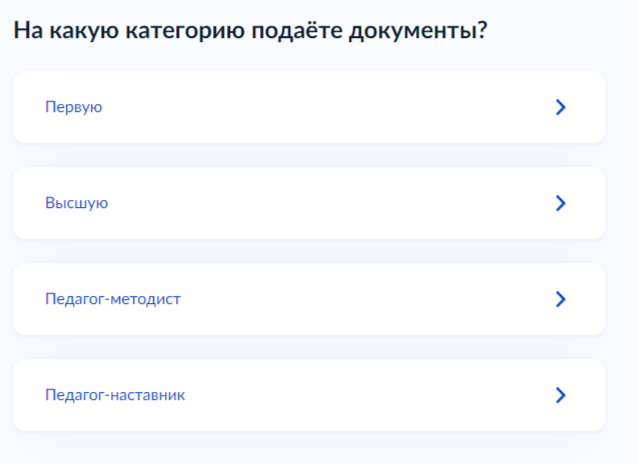 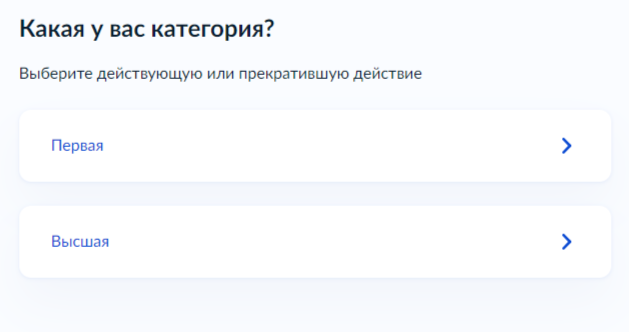 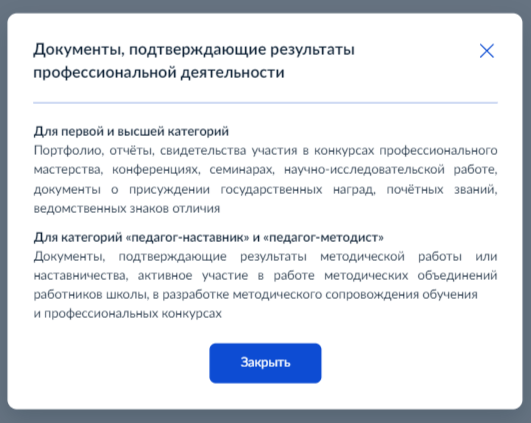 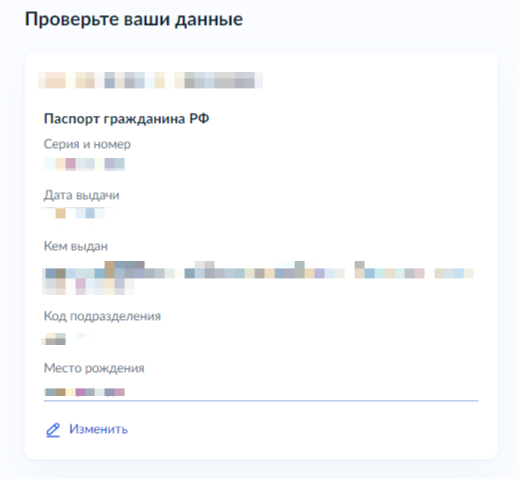 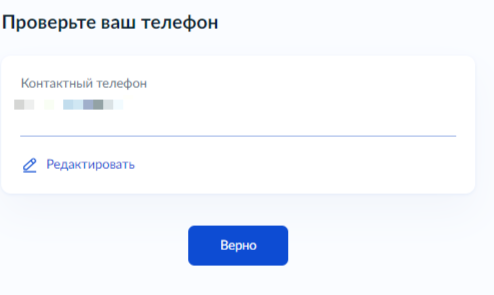 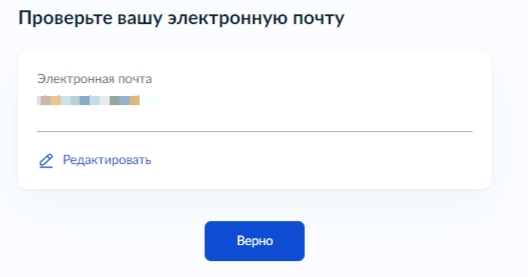 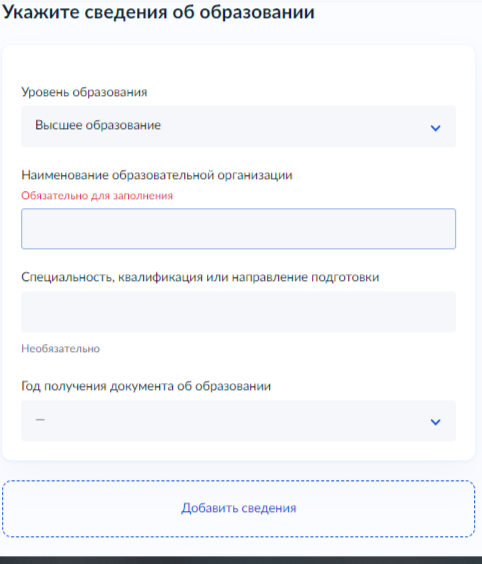 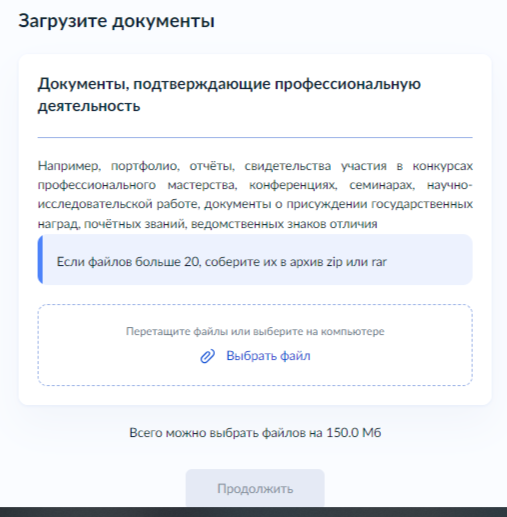 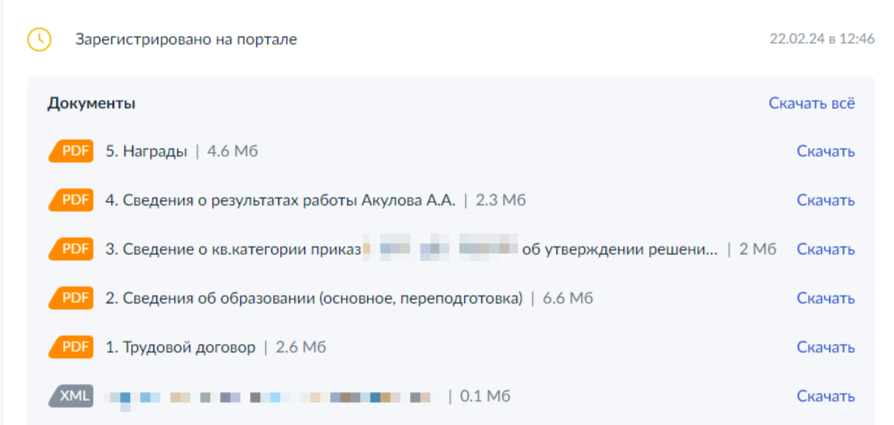 РЕЗУЛЬТАТ ОКАЗАНИЯ УСЛУГИ
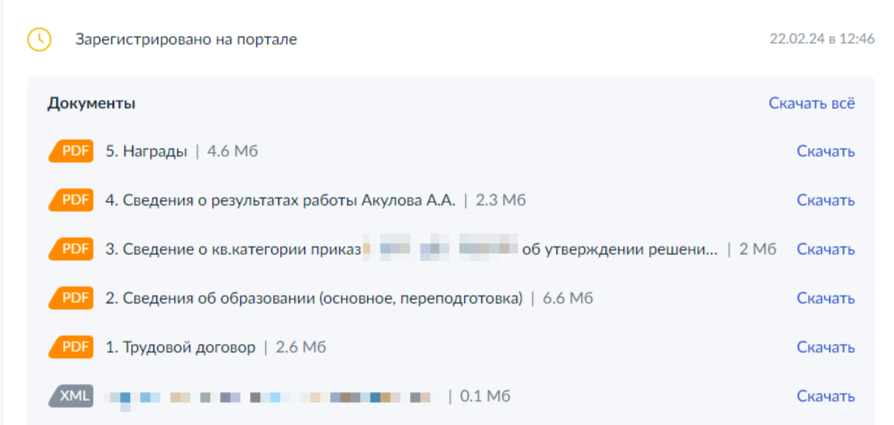 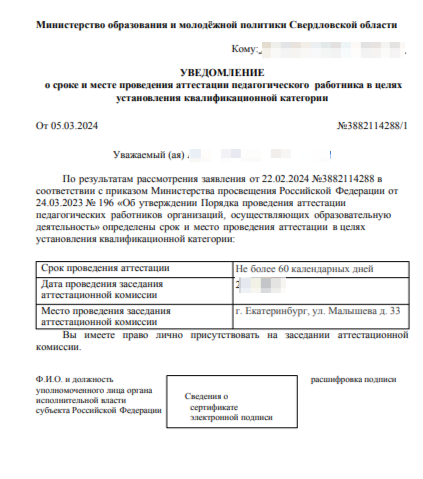 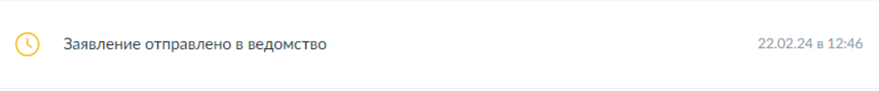 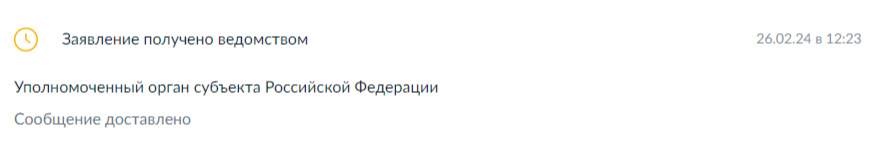 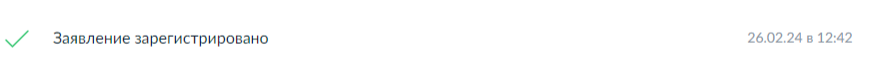 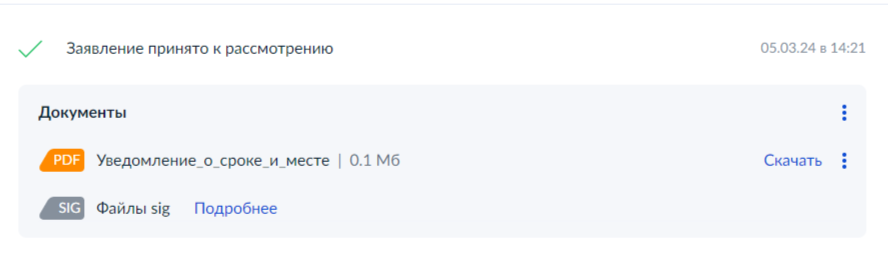 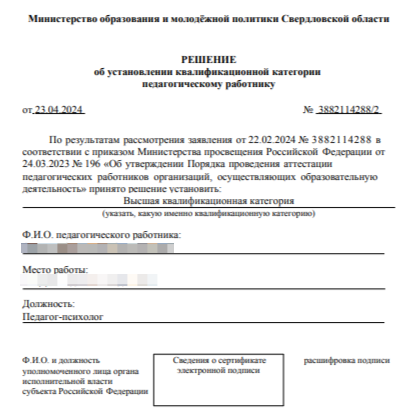 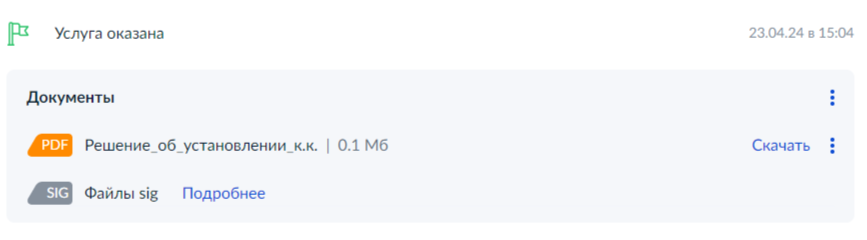 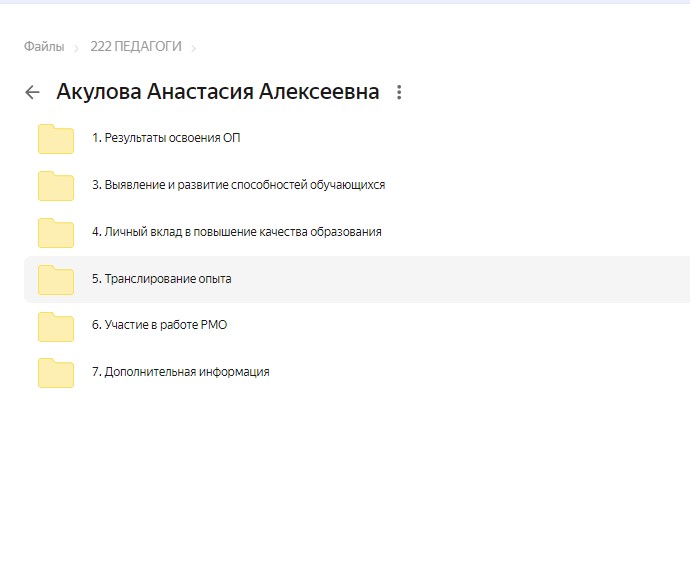 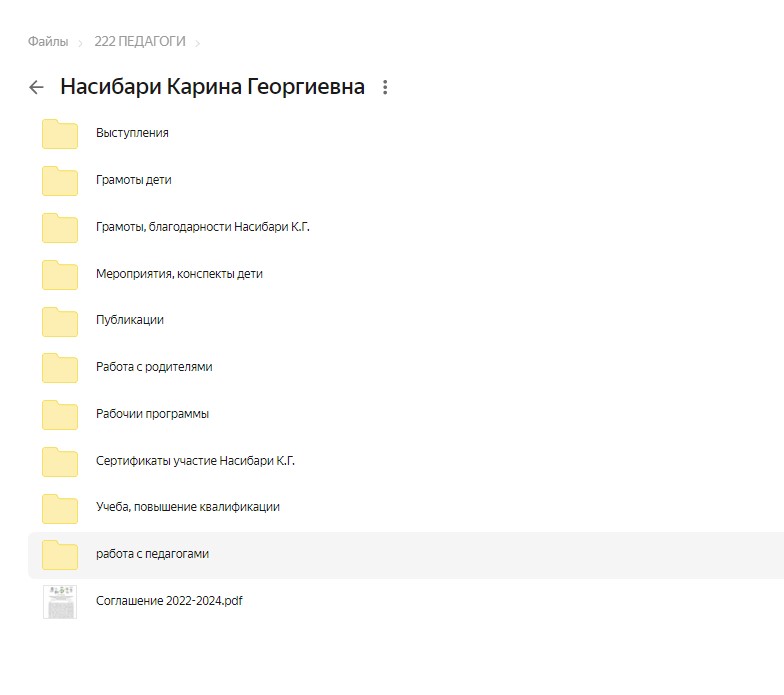 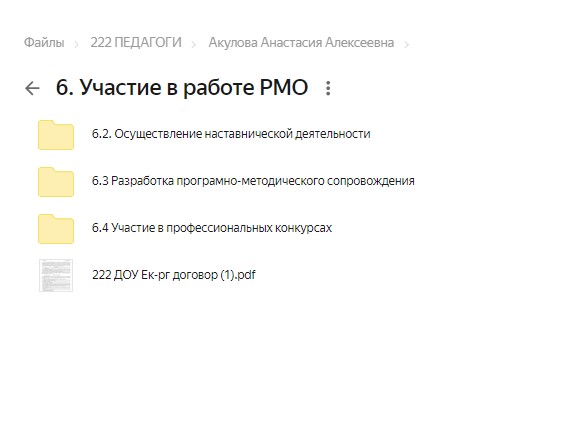 ЭЛЕКТРОННОЕ ПОРТФОЛИО
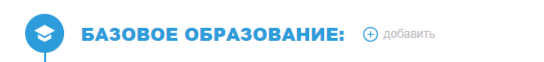 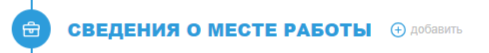 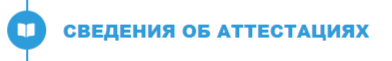 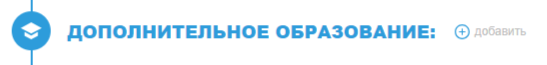 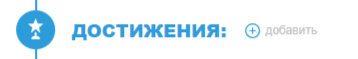 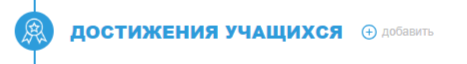 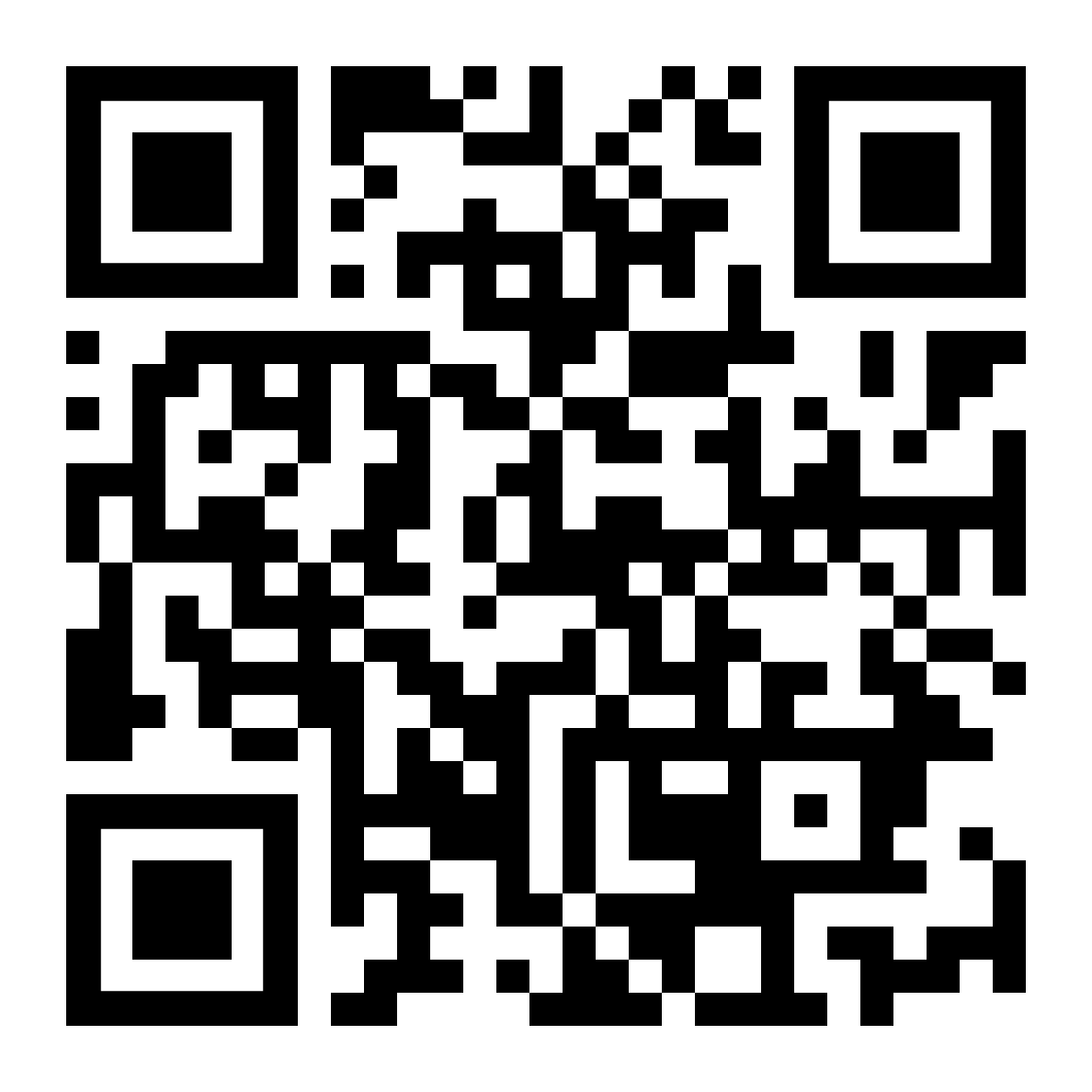 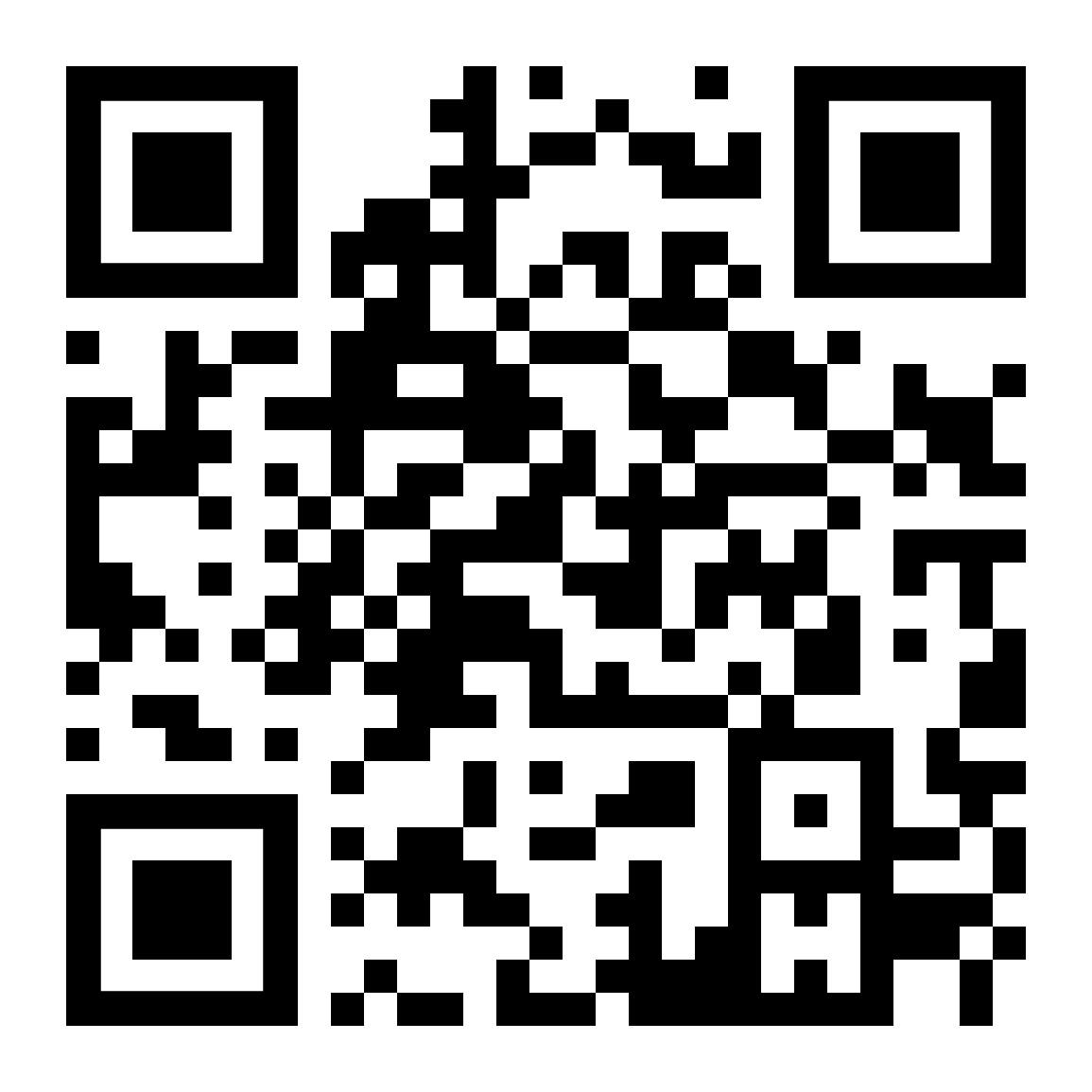 Информационно-аналитическая справка
Критерии оценки
Рабочии программы воспитателя;
Рабочая программа специалиста;
Аналитический отчет;
Статистический отчет.



ВАЖНО! 
Используйте графики и таблицы
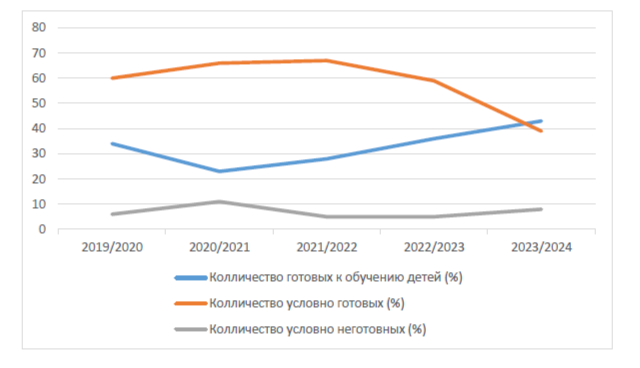 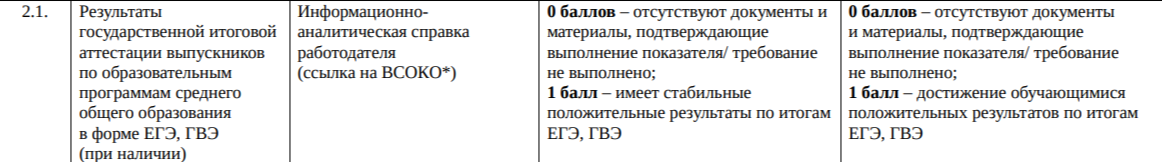 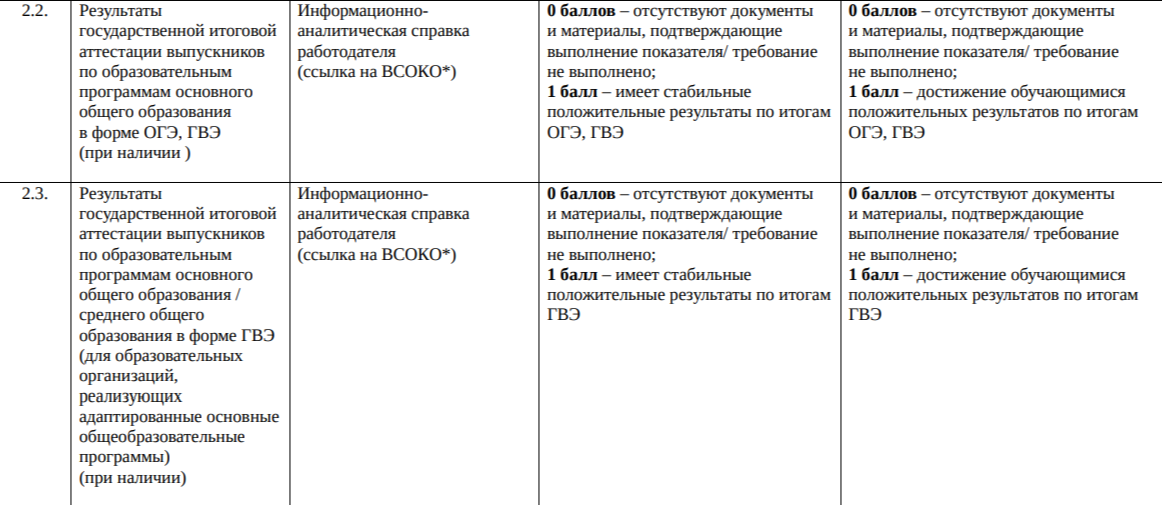 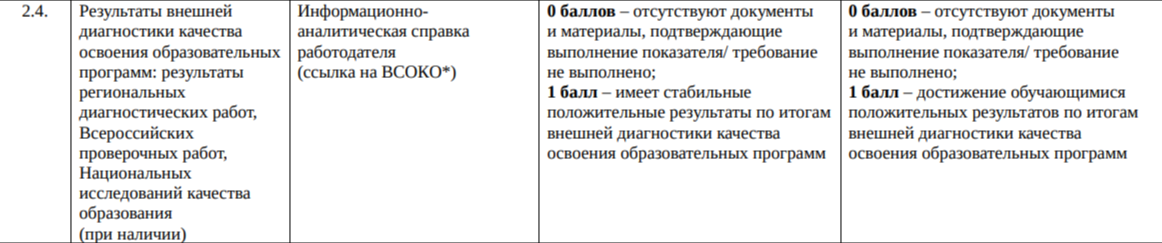 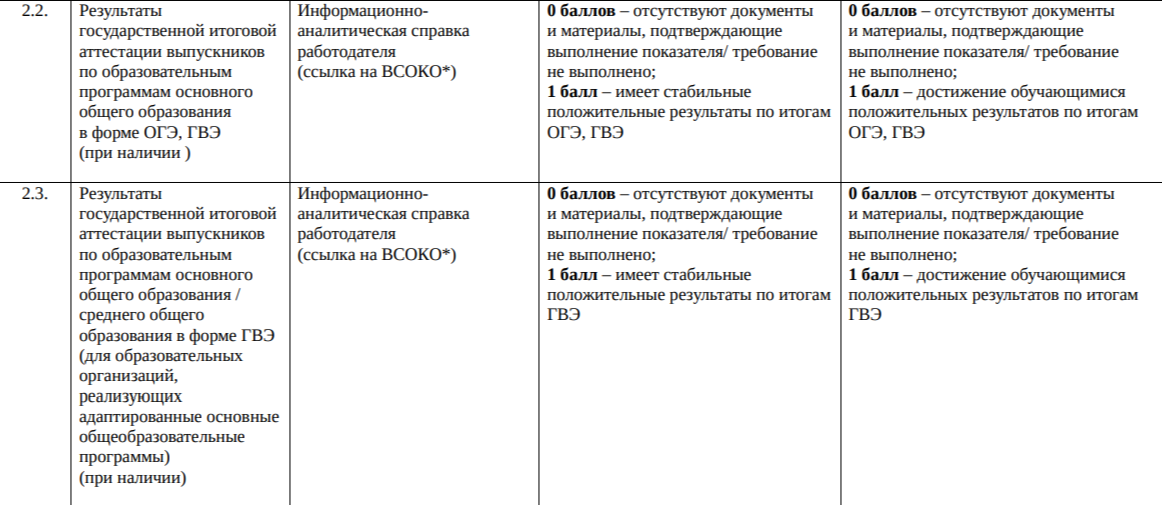 Проекты;
Программы;
Циклы занятий;
Акции…

ВАЖНО!
Укажите где представлено мероприятие
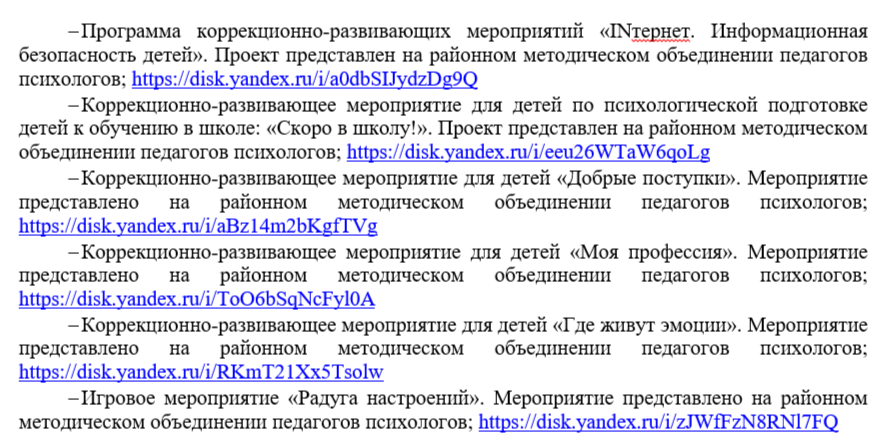 Указ Президента Российской Федерации от 09.11.2022 г. № 809
Патриотизм, социальная солидарность, гражданственность, семья, здоровье, труд и творчество, наука, искусство, природу, человечество.
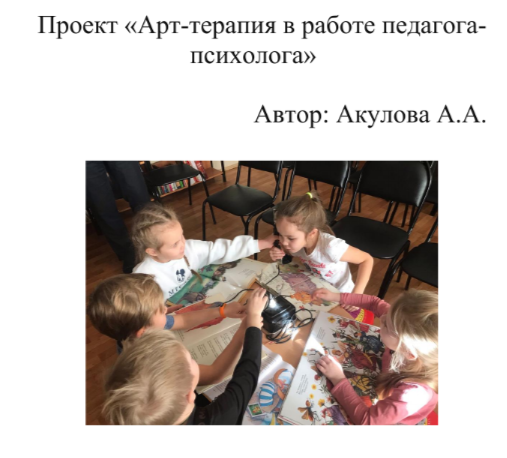 Диагностические
Здоровьесберегающие технологии
Коррекционно-развивающие технологии
Технология психологического сопровождения детей в период адаптации к условиям ДОУ
Игровые технологии
НОВЫЕ
«Су-джок» терапия;
 Мандалотерапия;
Говорящая среда;
Нейрогимастики;
Биззи-борды, антистресс игрушки;
Использование современных технологий, нейросетей.
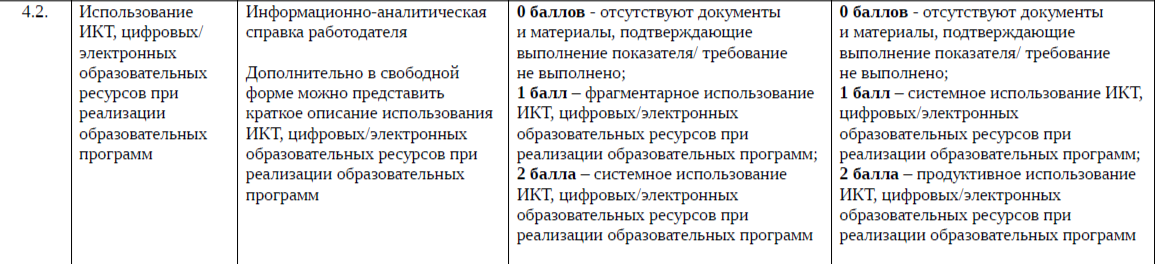 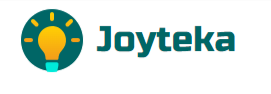 Использование интерактивных технологий в работе (Smart);
Клипы и видеофильмы;
Презентации информационные и интерактивные;
Создание интерактивных заданий на порталах.

ВАЖНО!
Укажите сайт, где вы транслируете опыт работы и ведете просветительскую деятельность
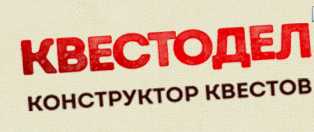 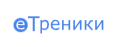 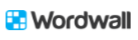 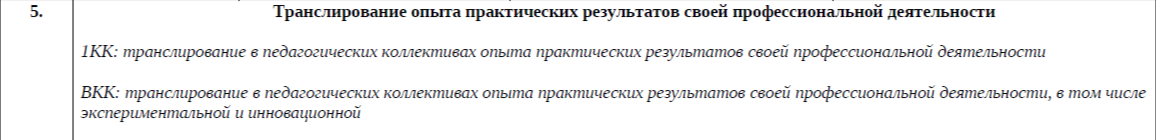 Документ подтверждающий + материалы (сборники)
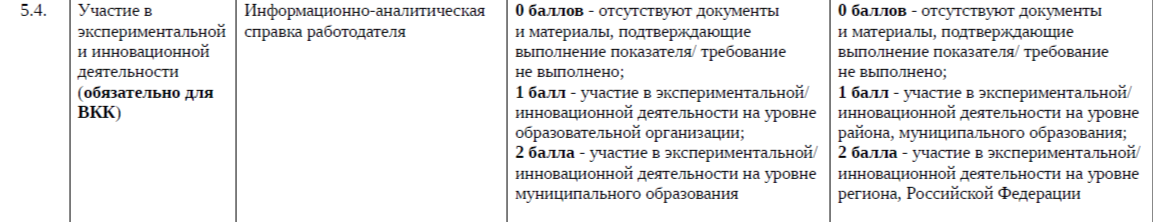 Наличие инновационных площадок в ОО
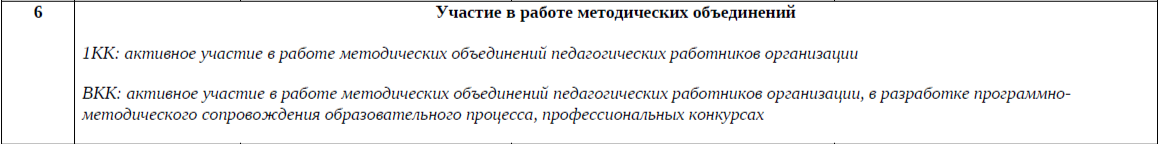 ВАЖНО!
Все должно быть документально подтверждено
Перечни (утвержденных) профессиональных конкурсов:

https://edu.gov.ru/activity/main_activities/talent_support/competitions_for_educators/

https://www.irro.ru/structure/68/

Дополнительный балл только за утвержденные профессиональные конкурсы